UMS Grüner Güggel
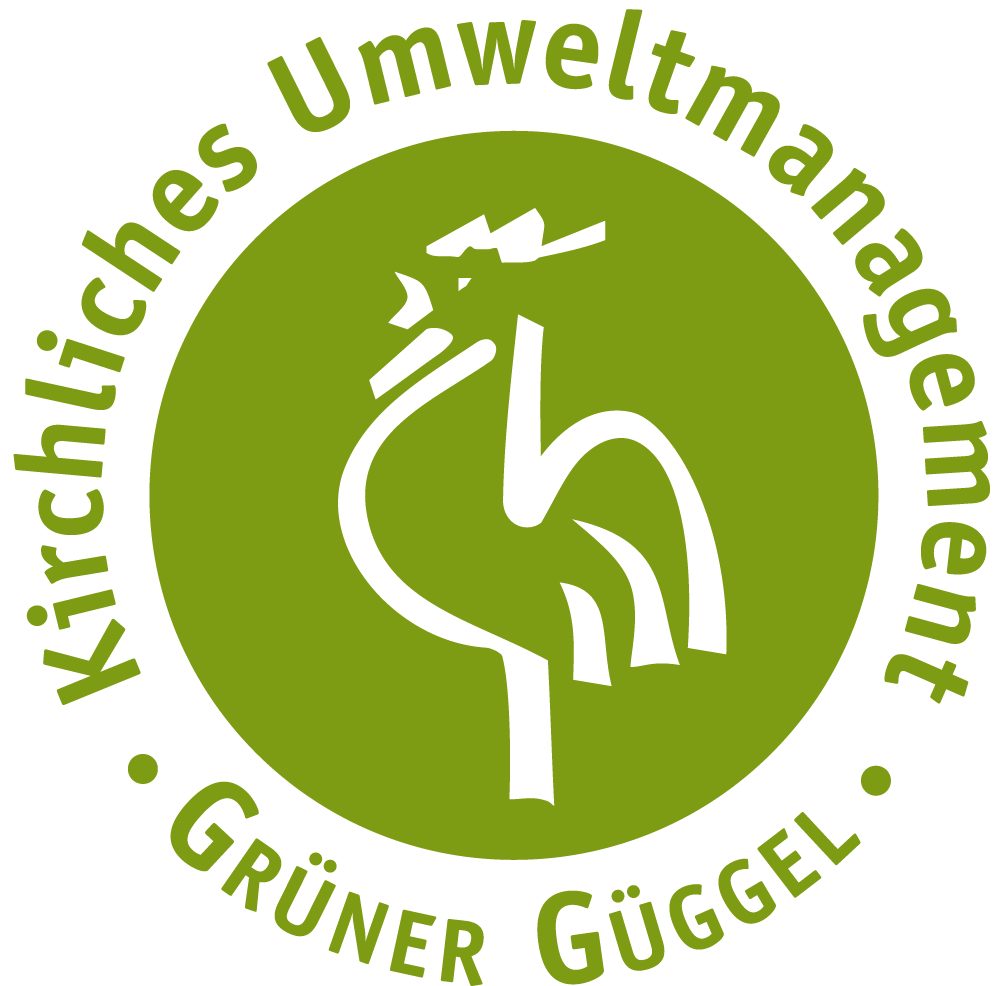 Postulat Stadelmann
Haus der Begegnung
Verwaltung GKG
Bestandes-aufnahme
Umweltprogramm
Umweltteam GG
Zertifizierung Sommer 2021
Schöpfungs-leitlinien
Paritätischer Ausschuss
KKR               PR-Leitung
Frohbergweg 4
Mittelstrasse 6a
Kontext
Fachstellen
KiD, FASA, EPF, KiJu
Postulat Stadelmann
Energie-strategie 2050
“Laudato Si”
Klimaplattform, Energieberatungsstelle, Stadtgrün etc.
SBK / Papst Franziskus
Bund
Kanton / Landeskirche
Bistum
Pastoralraum
Stadt Bern
Förder-programme
Justitia et Pax
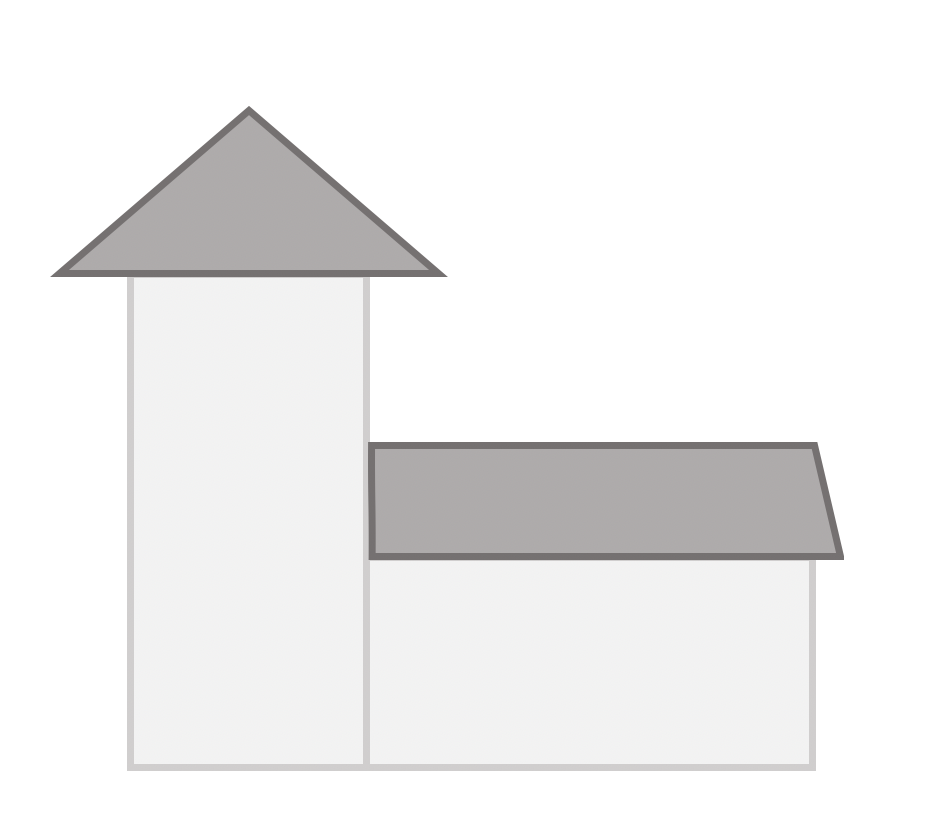 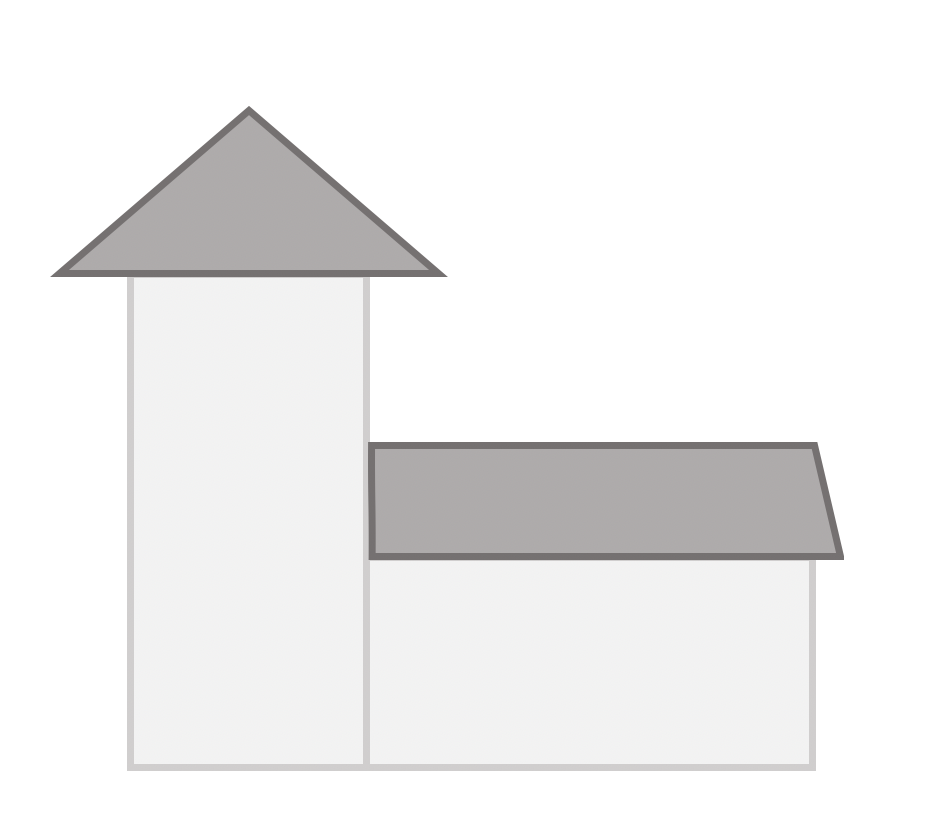 Steuergruppe Nachhaltigkeit
Pfarreien
15 Kirchgemeinden,Missionen, Fachstellen
Ökumenische Kampagne 2021-2024
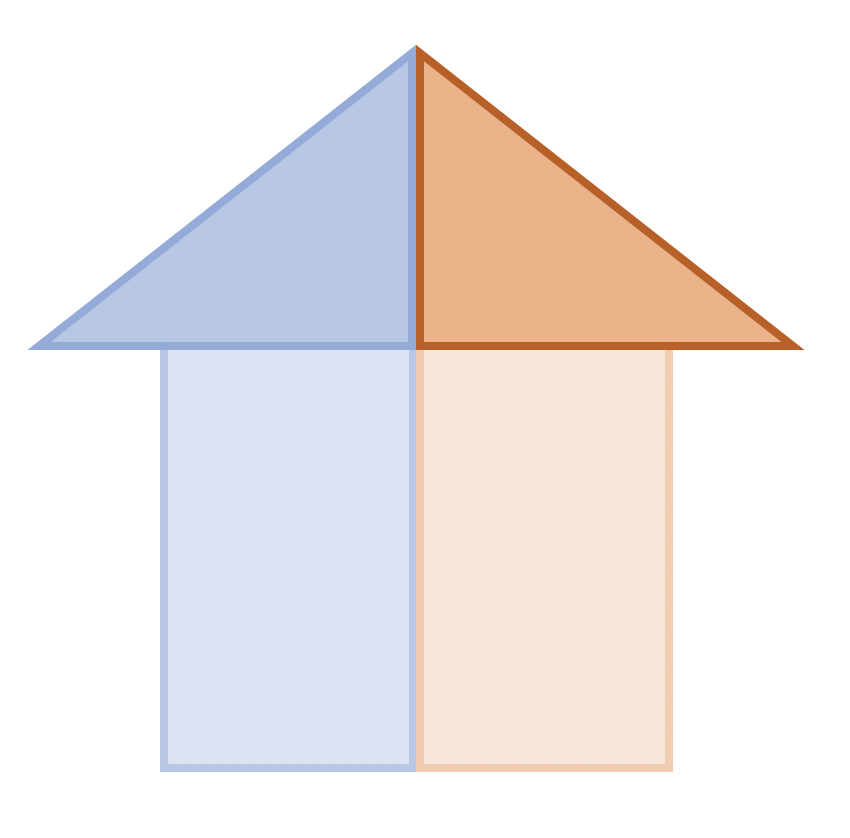 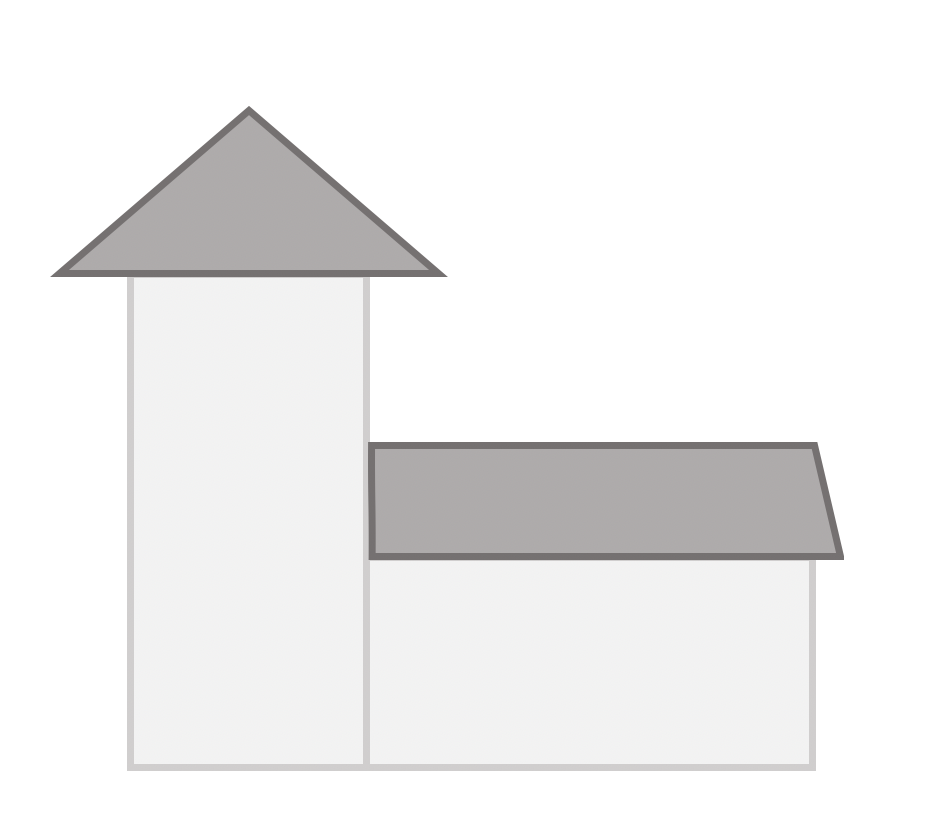 Andere GKG + Landeskirchen, TG/AG/ZH/LU
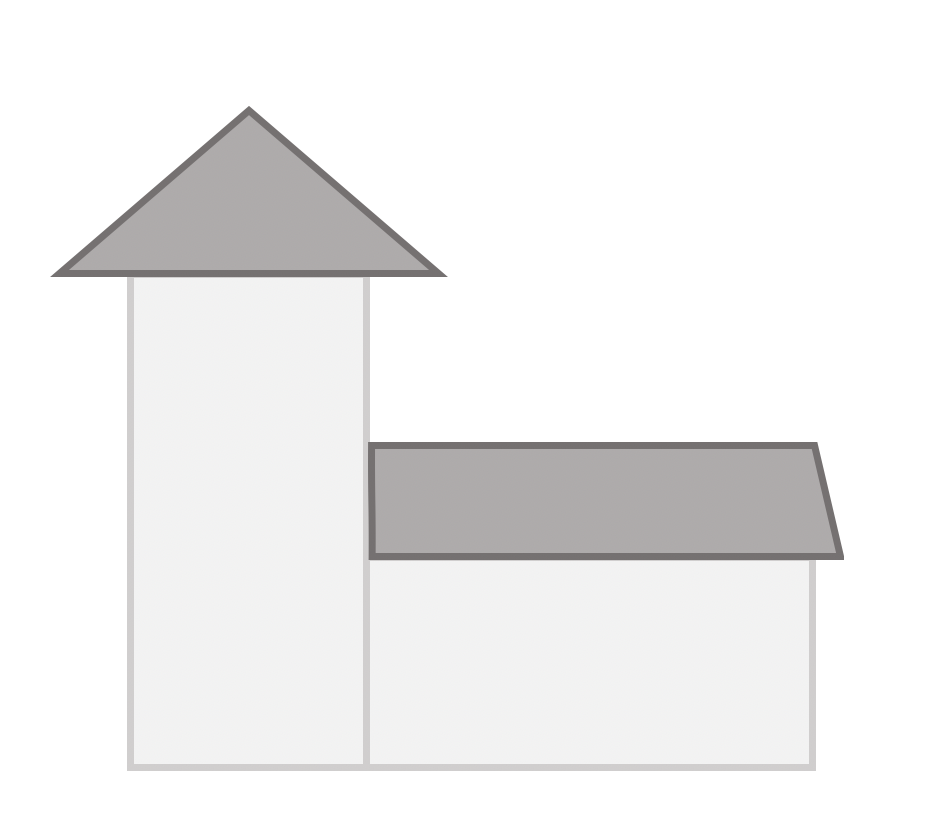 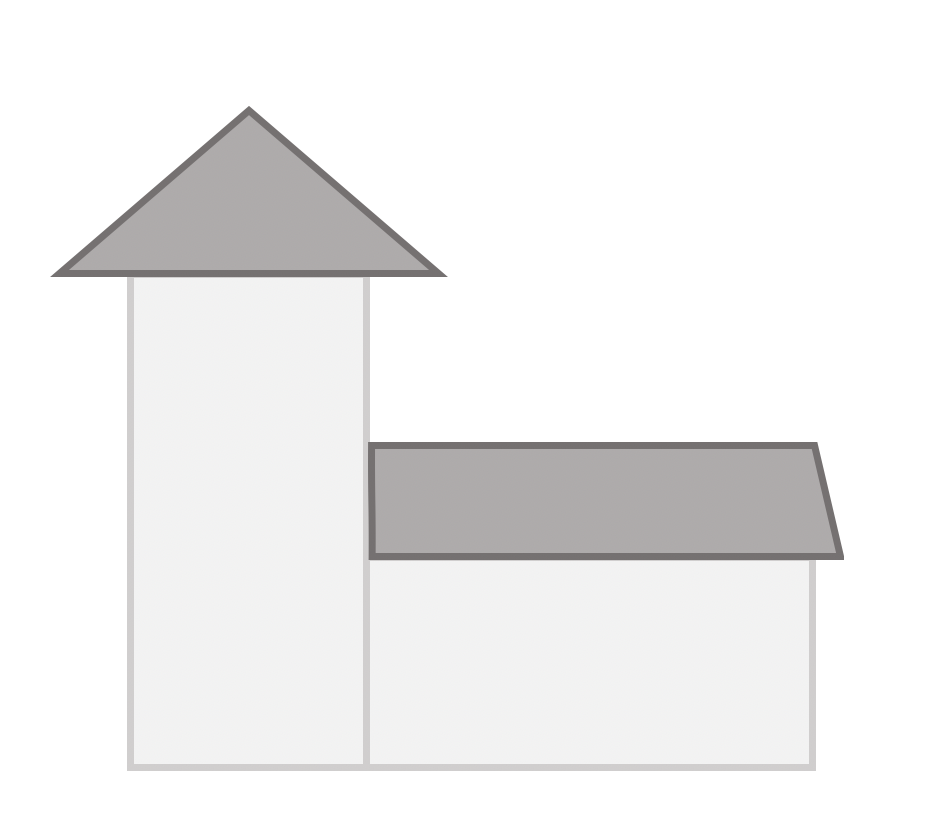 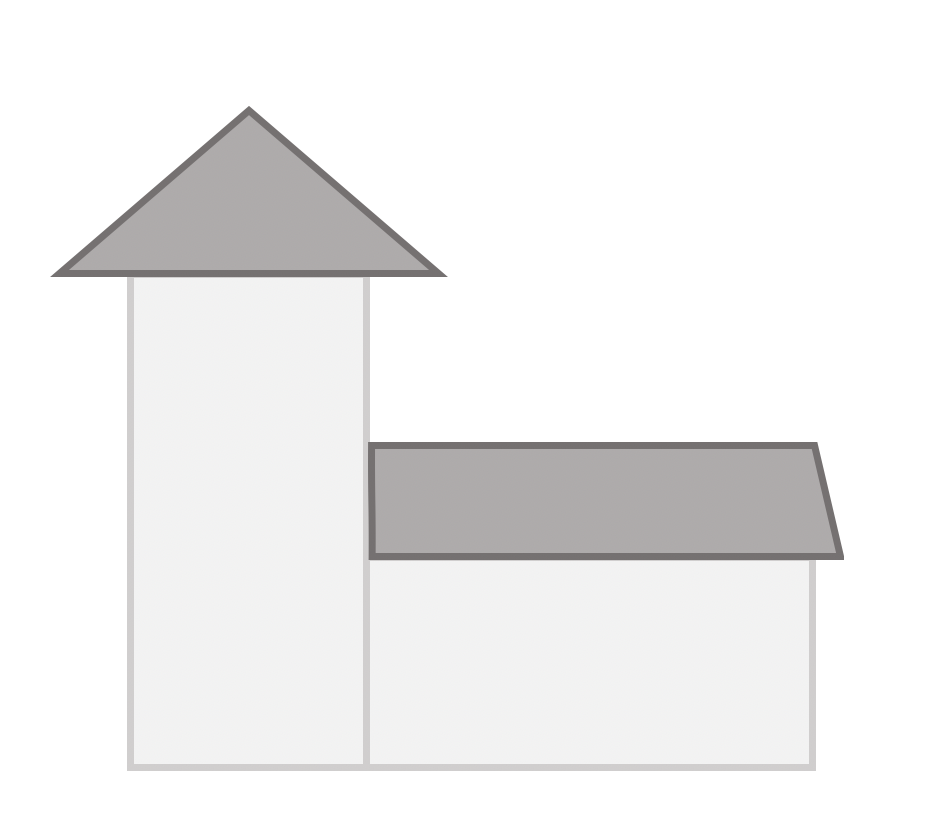 Blue Community.ch
Ökumene
Refbejuso etc.
SchöpfungsZeit
1. Sep. bis 4. Okt.
Urwald-freundlich.ch
Sharing Communities
Berner Gruppe Kirchen und Klima